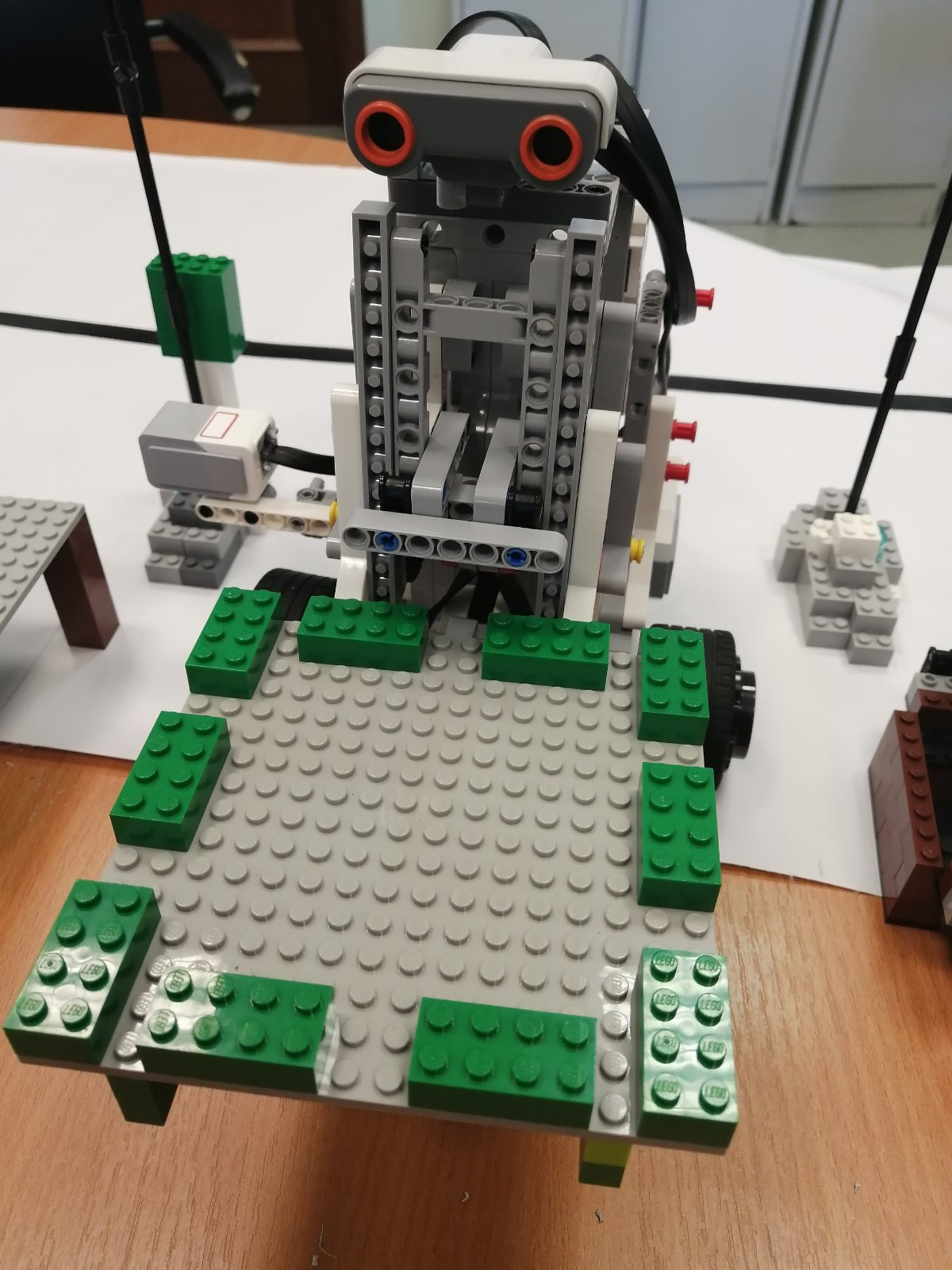 МедбратСамсонов Виталий 4 класс
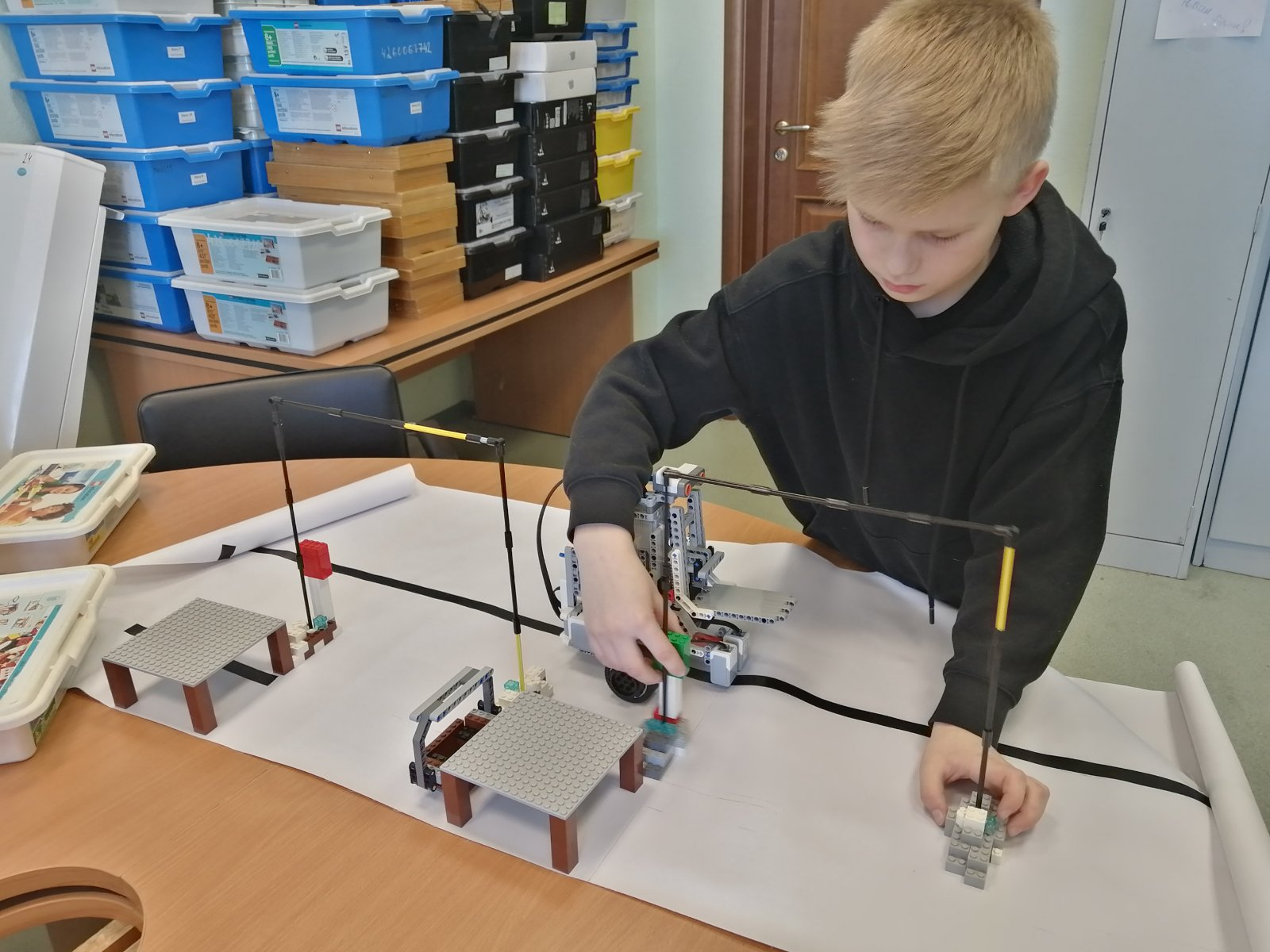 Робот помогает в больнице развозить по палатам еду и передачи, вывозить из палат мусор